QED Disinfection of Drinking Water in the Developing World
Thomas Prevenslik
QED Radiations
Discovery Bay, Hong Kong
1
8th Inter. Conf. on Thermal Engineering and Applications., May 18-21, 2015, Amman
[Speaker Notes: Enter speaker notes here.]
Introduction.
WHO/UNICEF estimates 1 billion people in the developing world do not have access to safe drinking water.


Electricity to boil water as in China is not available

Bottled water if available is too costly


Boiling water by building a fire is not convenient in West Africa 

What to do?
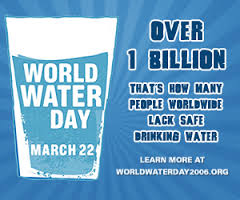 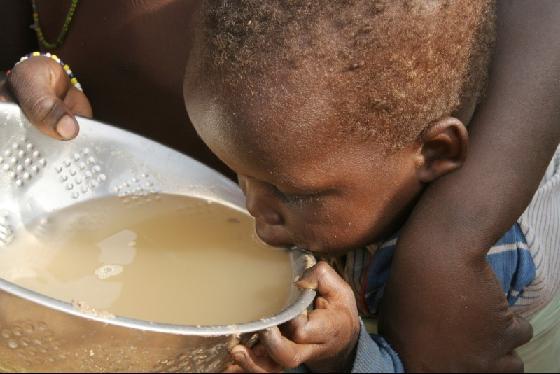 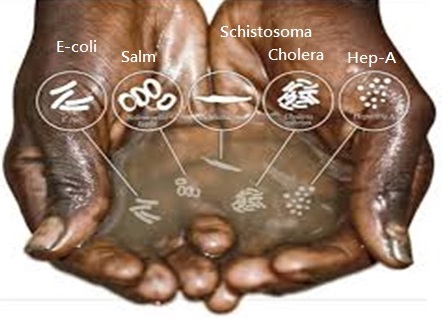 2
8th Inter. Conf. on Thermal Engineering and Applications., May 18-21, 2015, Amman
Proposal
QED induced EM radiation from body heat in a hand-held nano-coated aluminum bowl provides the UV- C to inexpensively disinfect water without electricity.
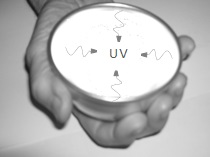 QED = quantum electrodynamics
 EM = electromagnetic.
UV-C = UV at 254 nm
Drinking Bowl
3
8th Inter. Conf. on Thermal Engineering and Applications., May 18-21, 2015, Amman
Operating Principle
QED converts body heat from the hand holding the bowl to UV-C radiation because the temperature of the nano-coating cannot increase by QM.

QM = Quantum Mechanics
4
8th Inter. Conf. on Thermal Engineering and Applications., May 18-21, 2015, Amman
Nano Coating
Applying a nano coating  to a surface avoids natural convection and conserves body heat by emission of QED radiation instead of the usual temperature increase 

Heat transfer - 3 modes: Conduction, Radiation, Convection

  
Suggests:

QED is the FOURTH mode of Heat Transfer?
5
8th Inter. Conf. on Thermal Engineering and Applications., May 18-21, 2015, Amman
4th Mode of Heat Transfer
Nano Coating  < 100 nm
QED Radiation
Natural  convection
Macro Coating  Temperature increase
No temperature increase
Substrate
Body  heat
Nano Coating  conserves body heat without temperature increase as QED radiation bypasses natural convection to enhance heat transfer
6
8th Inter. Conf. on Thermal Engineering and Applications., May 18-21, 2015, Amman
Theory
Heat Capacity of the Atom

Conservation of Energy

TIR Confinement

Refractive Index
7
8th Inter. Conf. on Thermal Engineering and Applications., May 18-21, 2015, Amman
Heat Capacity of the Atom
kT        0.0258 eV
Classical Physics (MD, Comsol)
kT  0.0258 eV
Classical Physics (MD, Comsol)
QM
(kT = 0)
In nano coatings, the atom has no heat capacity by QM
8
8th Inter. Conf. on Thermal Engineering and Applications., May 18-21, 2015, Amman
Conservation of Energy
How does EM conservation proceed? 

Proposal
Absorbed EM energy is conserved by creating QED radiation inside the nano coating - by frequency                  up - conversion to its TIR resonance

                               TIR = Total Internal Reflection
9
8th Inter. Conf. on Thermal Engineering and Applications., May 18-21, 2015, Amman
Heat
TIR Confinement
If the refractive index n of the nano coating is greater than that of surroundings, the QED radiation is confined by TIR

Nano coatings have high surface to  volume ratio 
 TIR confines a standing wave inside the coating                               that is then released as QED radiation 
                                                      






f = ( c/n) /      / 2 = d    E = hf
d
QED
Radiation
10
8th Inter. Conf. on Thermal Engineering and Applications., May 18-21, 2015, Amman
Refractive Index
ZnO coating (n = 2.5) on aluminum (n = 1),                 improved BHT 4-10 times  
OSU, 2010 

BHT = Boiling Heat Transfer

Graphene [carbon (n = 2.42)] on silicon dioxide (n = 1.42)
Improved BHT > 2 times 
Korea
Scientific Reports , 4, 6276 (2014)
11
8th Inter. Conf. on Thermal Engineering and Applications., May 18-21, 2015, Amman
Application
Analysis

Coating Selection

Body Heat

Disinfection  Dosage
12
8th Inter. Conf. on Thermal Engineering and Applications., May 18-21, 2015, Amman
Analysis
For  ZnO  (n = 2.4) , UV-C requires thickness about  50 nm
13
8th Inter. Conf. on Thermal Engineering and Applications., May 18-21, 2015, Amman
Coating Selection
Initially, ZnO coating (n = 2.5) on aluminum (n = 1) bowl.
 
But what about zinc toxicity? 

Currently, Al2O3 ( n = 1.42) by anodizing the aluminum (n = 1) bowl requires 90 nm thickness to produce UV-C
Avoids toxicity  as anodized surface may be sealed


Still not decided
14
8th Inter. Conf. on Thermal Engineering and Applications., May 18-21, 2015, Amman
Body Heat
Total human body heat is about 100 W. 

Since the average surface area for adult men and women is about 1.75 m2, the body heat  Q is,

Q = 57.1 W/m2  = 5.71 mW / cm2  

Is body heat Q sufficient to disinfect water?
15
8th Inter. Conf. on Thermal Engineering and Applications., May 18-21, 2015, Amman
Disinfection Dosage
The US HEW guidelines for UV-C light disinfection require a minimum dose of 16 mJ / cm2, but recently the National Sanitation Foundation International set 38 mJ / cm2  
 
 For body heat Q = 5.71  mW / cm2 , the water must be held in the bowl for 7 seconds

Body heat for 10 seconds giving a dosage of 60 mJ / cm2
is sufficient for water disinfection
16
8th Inter. Conf. on Thermal Engineering and Applications., May 18-21, 2015, Amman
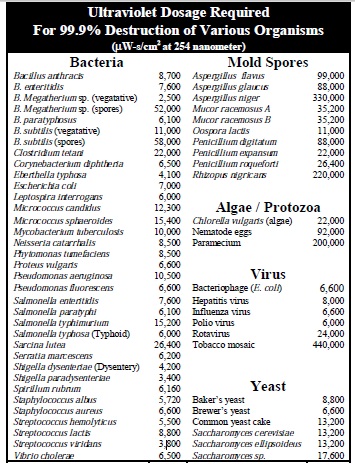 Body Heat for 10 seconds is sufficient to remove

All Bacteria / Yeast

and

Most Spores / Virus

<   60 mJ / cm2
17
8th Inter. Conf. on Thermal Engineering and Applications., May 18-21, 2015, Amman
Extensions
QED Apps not limited to drinking water

Ebola – West Africa

Smartphones - Everywhere

Body Heat Flashlights - Canada
18
8th Inter. Conf. on Thermal Engineering and Applications., May 18-21, 2015, Amman
EBOLA
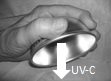 Turn drinking bowl over for Ebola disinfection on near surfaces

Ebola dosage = 0.4 mJ / cm2  1 second scans
Sufficient  for disinfection
19
8th Inter. Conf. on Thermal Engineering and Applications., May 18-21, 2015, Amman
Smartphones – Everywhere
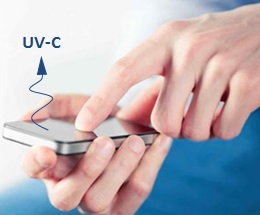 Add ZnO coating to touch screen

Hand  + Electronics Heat   Disinfection
20
8th Inter. Conf. on Thermal Engineering and Applications., May 18-21, 2015, Amman
Flashlight by Body Heat
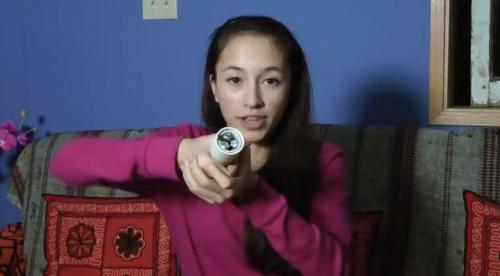 Ann Makosinski  -  16 year old  - Canada

Peltier Effect +  LED   VIS light by body heat

Google  25 K USD  in contest

QED supersedes  UV-C LEDs?
21
8th Inter. Conf. on Thermal Engineering and Applications., May 18-21, 2015, Amman
Collaboration
The applications of QED induced UV-C radiation in the disinfection of infectious diseases are numerous and diverse, the development of which is beyond the capability of the author. 

Collaboration with interested parties is solicited.  

Or just do it yourself and send me results
22
8th Inter. Conf. on Thermal Engineering and Applications., May 18-21, 2015, Amman
Questions & Papers
Email: nanoqed@gmail.com

     http://www.nanoqed.org
23
8th Inter. Conf. on Thermal Engineering and Applications., May 18-21, 2015, Amman
[Speaker Notes: Enter speaker notes here.]